Green Roofs in Seattle
A Survey of Vegetated Roofs and Rooftop Gardens II
Introduction
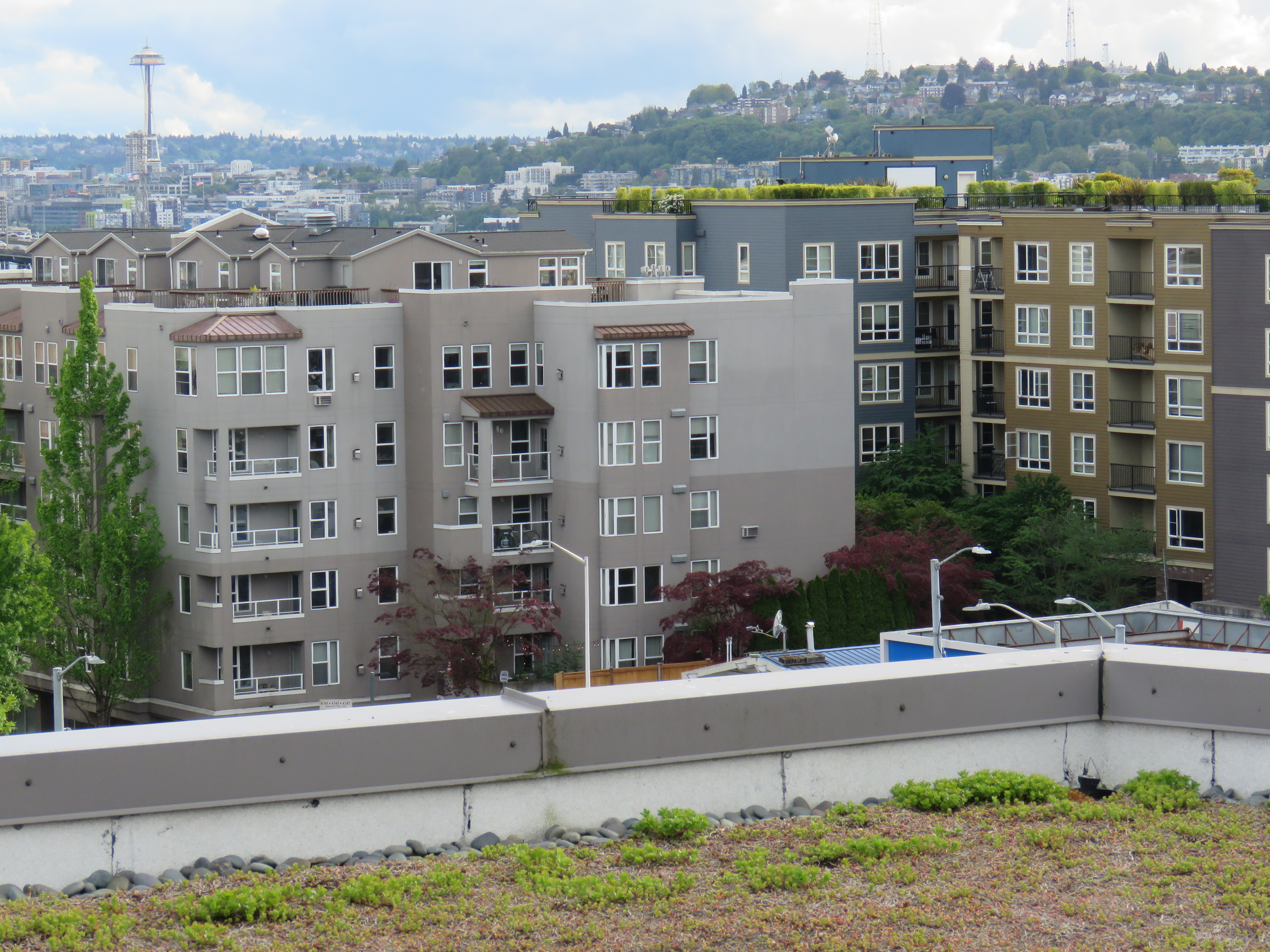 What is a green roof?
“A green roof is a rooftop that is partially or completely covered with a growing medium and vegetation planted over a waterproofing membrane. It may also include additional layers such as a root barrier and drainage and irrigation systems.”

Rodriguez Droguett, B. (2011). 
Sustainability assessment of green infrastructure
 practices for stormwater management: A comparative 
energy analysis
The green roof survey
Annika McIntosh in Green Futures Lab
Published in August 2010
Number of green roofs
Total square feet
Type (extensive or intensive)
Year built
Much more
McIntosh, Annika (2010) Green Roofs in Seattle: A Survey of Vegetated Roofs and Rooftop Gardens.
Context
History
Ecological benefits
Improved health
Urban heat island effect
Infrastructure
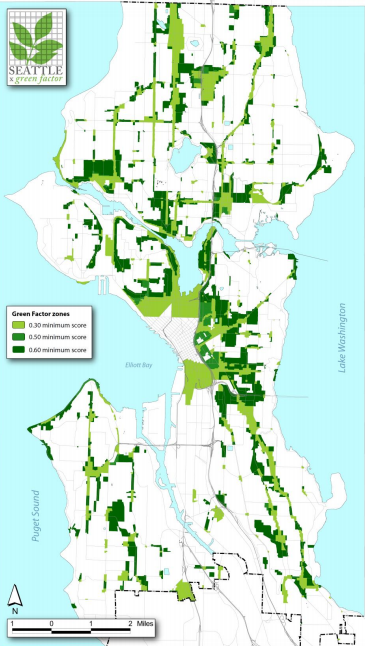 Seattle Green Factor
Applies to new development in certain zones

	Commercial & neighborhood 	commercial
	
	Industrial commercial
	
	South downtown
	
	Multifamily residential
	
	South Lake Union

	Seattle mixed
LaClergue, Dave (2013) Seattle Green Factor: Improving Livability and Ecological Function through Landscaping Standard.s
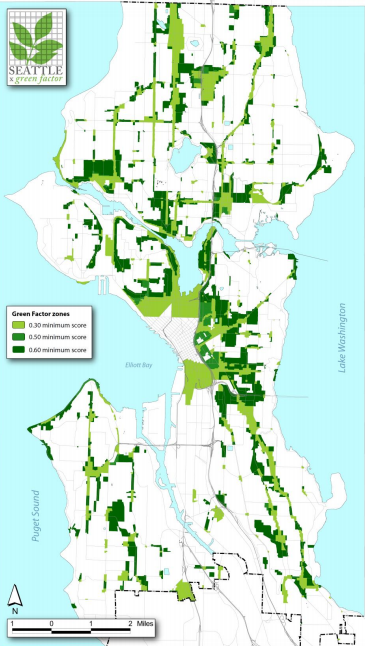 Seattle Green Factor
Minimum scores of 

	0.30
	0.50
	0.60

Points given for
(Landscape element) x (square feet)

Intensive green roof defined as 4” or greater
LaClergue, Dave (2013) Seattle Green Factor: Improving Livability and Ecological Function through Landscaping Standard.s
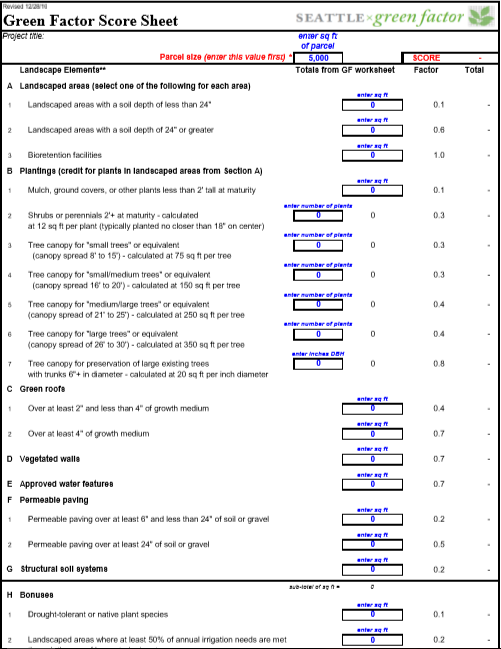 Total square feet of landscape element
Factor (weighted multiplier)
Score for landscape element
Totals / total square feet
= Overall score
Process
Process
Process
Research
Application
Number
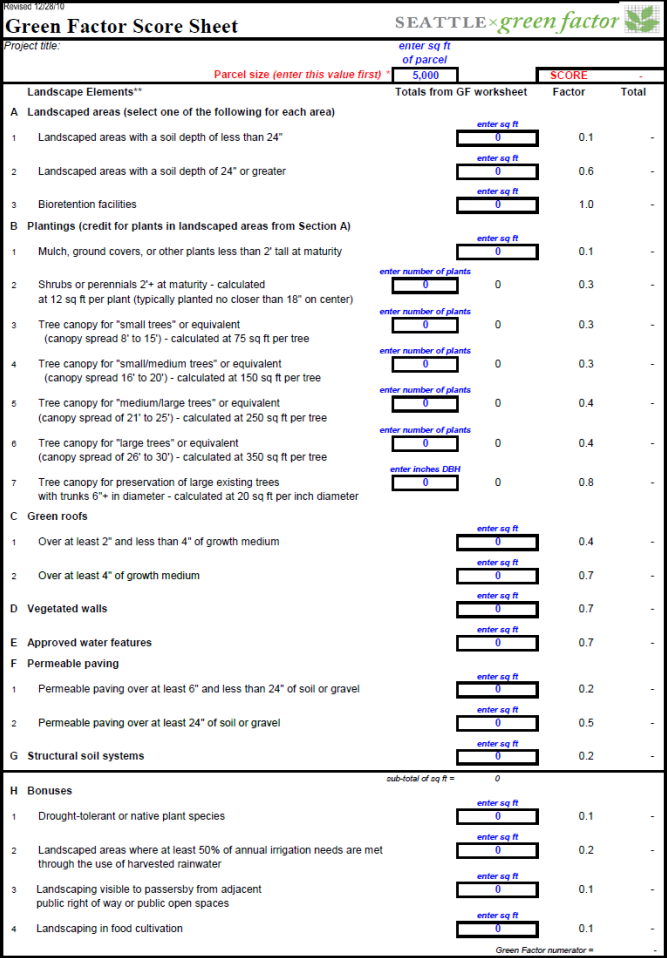 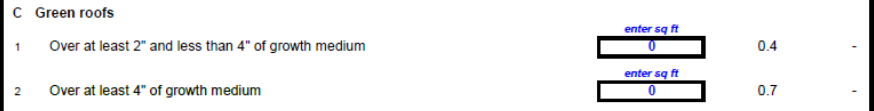 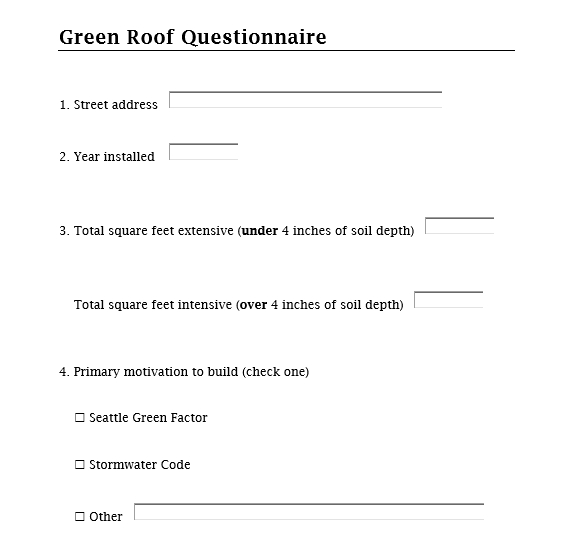 Research
Process
Process
Organizing data
Results
2009 survey
2018 survey
Next Steps
Implications
Thank you!